Basics of Program Evaluation & Reporting
Training Presented By:  Pacific Resources for Education and Learning
Dr. Genevieve Manset and Sonja Evensen
	
For: Consolidated Grants Management Office
Pago Pago, American Samoa

January 14-16, 2019
DAY 1
		



		January 14-16, 2019
		DAY 1
Icebreaker
4 groups
Each group member shares 1 word that describes their feeling/experience with evaluation. 
Each group agrees on a group name (Example: #loveit; #anxious) based on group results.
Groups share names.
Commonalties? Differences?
Introductions
Pre-survey Q5: current experience in evaluation
Answered: 24    Skipped: 2
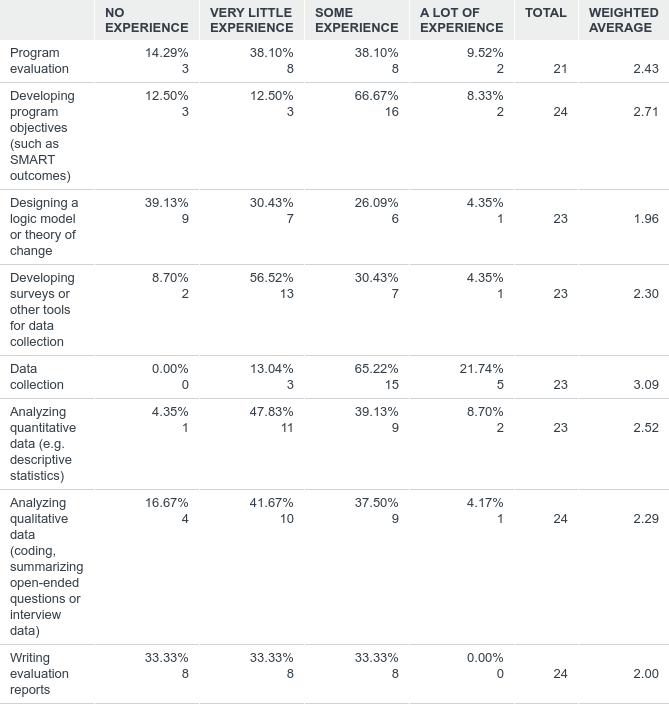 Prior experience in evaluation
Answered: 24    Skipped: 2
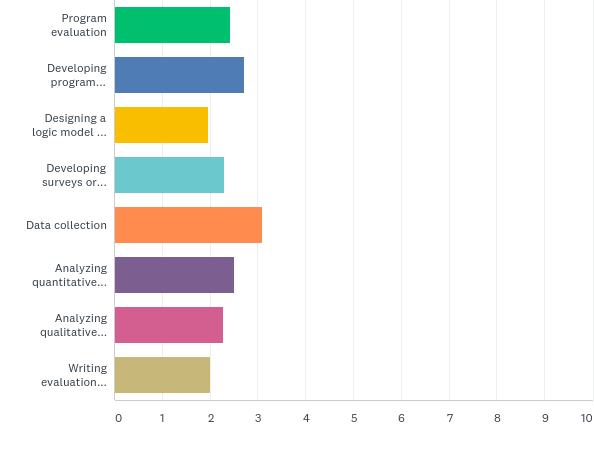 Overview of the 3 day session
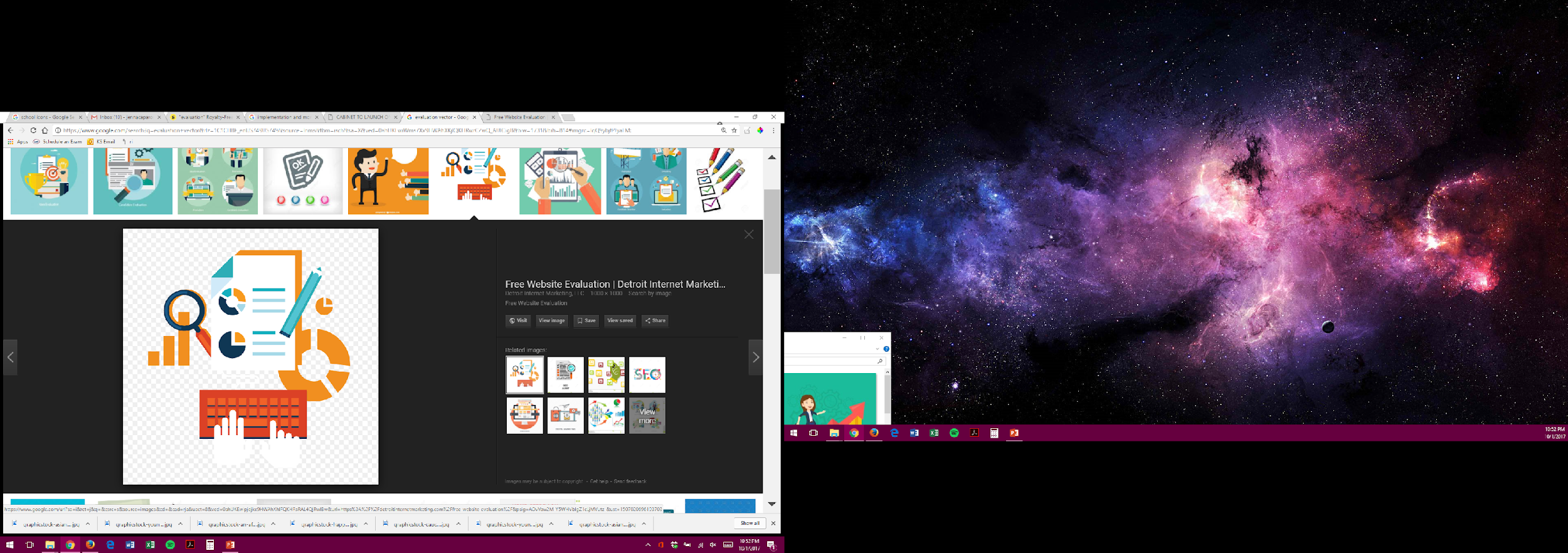 Day 1. 
Define program/ plan evaluation
Day 2. 
Implement  the evaluation/ interpret results: Questions and data
Day 3. 
Communicating and using results
Goals for TodayTo increase our knowledge of program evaluation by:
01
02
03
What is Evaluation?
A systematic collection and analysis of data needed to make informed decisions about a specific program or intervention.
Telling your story
Purposes of an Evaluation
ASDOE and Grant Award Notification (GAN) requirements
List: What are the key requirements for reporting? What are the deadlines? 
What data and data tools are  you already using?
ASDOE must abide by the terms of each Grant Award Notification (GAN) which may require the grantee to conduct and submit an internal or external evaluation(s) of grant activities. 
ASDOE is required to submit agency-wide quarterly performance reports to the ASG OPPBD on January 15, April 15, July 15, and October 15 of each year. 
Data collected through required grant monitoring and evaluation processes may be included in these reports.
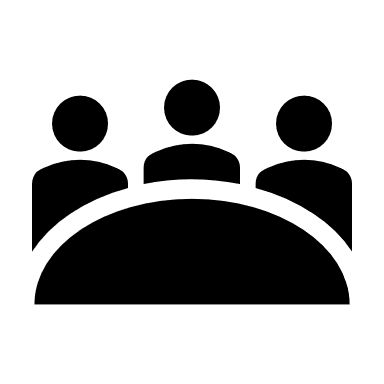 Developing an Evaluation Plan
Give me six hours to chop down a tree and I will spend the first four sharpening the axe.  
- Abraham Lincoln
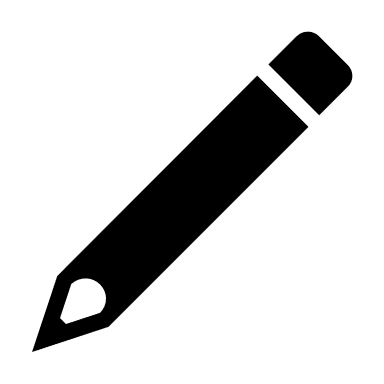 STEPS IN EVALUATION
STEP 1: DEFINE your Program
Problem Statement
Theory of Action
“SMART” Outcomes
Problem Statement
What is the Problem the program is designed to address? 
Examples:
Too few of our students who graduate are going to college.
Students in our high schools are struggling in algebra. 
There is a high absentee rate in our Kindergarten programs. 
Many students with disabilities are not being identified early enough.
Theory of Action Defined
A theory of action is a statement that describes our   approach to the work and how that work connects to our intended outcomes. 

 It answers the questions: 
What are we trying to do?
How are we going to do it?
Adapted from: U.S. Department of Education (2016). Planning Together to Improve Outcomes for All Students. Office of Elementary & Secondary Education (OESE), Office of Special Education and Rehabilitative Services (OSERS), Implementation and Support Unit (ISU)
Theory of Action: Example Family Garden
Problem Statement: My family is not eating enough healthy foods; we never include vegetables with our meals at home.
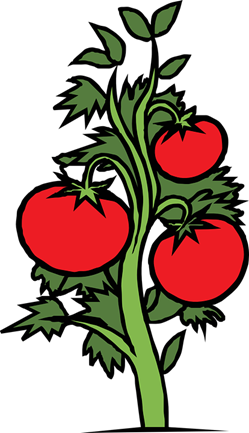 Theory of Action Practice:  Project READ
Problem Statement:  Many students at Lelei School are struggling in reading, with most students scoring Basic or Below Basic in  ELA on State Assessment.
You Practice: Create a Theory of Action for your Program in your Evaluation Plan
Theory of Action: Practice “Project READ”
Problem Statement: Many students at Lelei School are struggling in reading, with most students scoring Basic or Below Basic in  ELA on State Assessments.
Writing “SMART” Outcome Statements
The expected results from program activities; the effect that gets measured
Changes in : 
ATTITUDES
KNOWLEDGE
SKILLS
BEHAVIOR
Why? Evaluation/research questions are designed around program outcomes
Outcomes statements should be…  SMART
Example “SMART” Outcome Statements
GOAL: My Family will eat a healthier diet that includes more vegetables.
Practice “SMART” Outcome Statements : Project READ
This Photo by Unknown Author is licensed under CC BY-NC-ND
GOAL: Lelei School students’ reading skills will improve
Practice “SMART” Outcome Statements : Project READ
This Photo by Unknown Author is licensed under CC BY-NC-ND
GOAL: Lelei School students’ reading skills will improve.
Practice “SMART” Outcome Statements : Your Project Program Evaluation Template
Share Your Outcome Statements: Are they:
Lunch break!
What is a Logic Model?
It is a roadmap of your program
Clarifies the link between goals  & activities 
It is a required element for future grant applications
What is the difference?
Theory of Action, Theory of Change, Logic Model
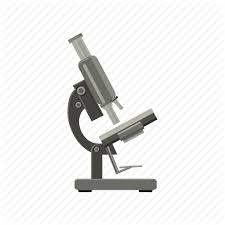 See: https://www.theoryofchange.org/wp-content/uploads/toco_library/pdf/TOCs_and_Logic_Models_forAEA.pdf
»
»
Inputs
Activities
Outputs
Outcomes
Core Components of a Logic ModelSimple logic model chain
Strategy
Results
»
Resources: staff, stakeholders, curricula, spaces, approvals, funds
Tasks needed to accomplish program outcomes
Services, events, products designed to reach target population
Results of program activities; measurable, demonstrable change in the target population or program
A diagram of the theory of how a program is supposed to work
A picture of relationships between activities and results
Logic Model
Healthy New You Logic Model
Program Read at Lelei School
In teams, create a poster for Project Read Logic Model
Program Read at Lelei School
You Try!
Day 1 Exit Pass
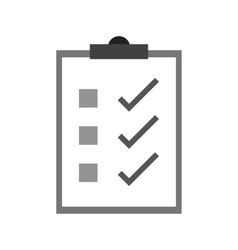 Please complete an exit survey before you leave!
Questions?
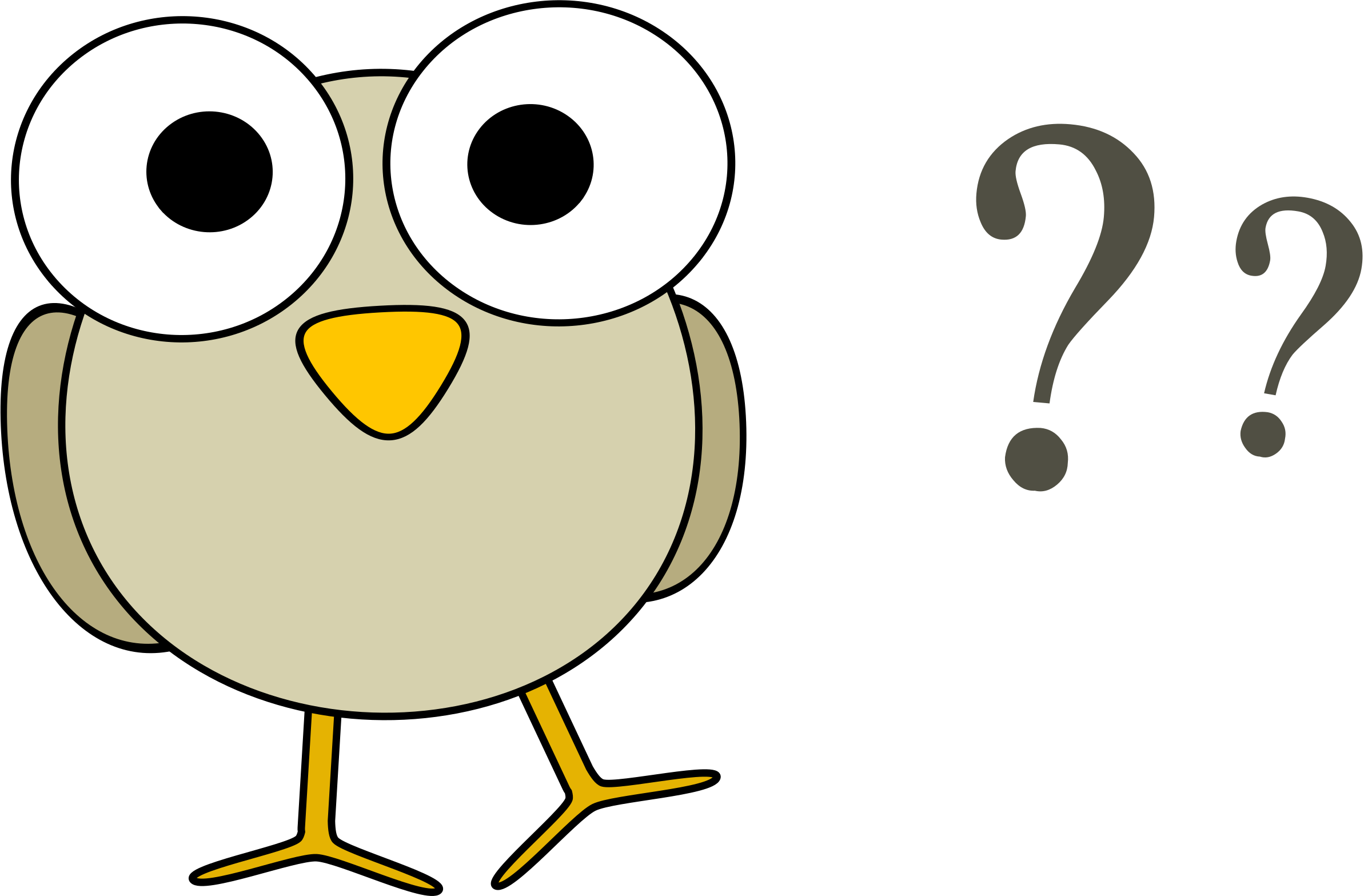 Fa'afetai!!
See you tomorrow at 8:30am!
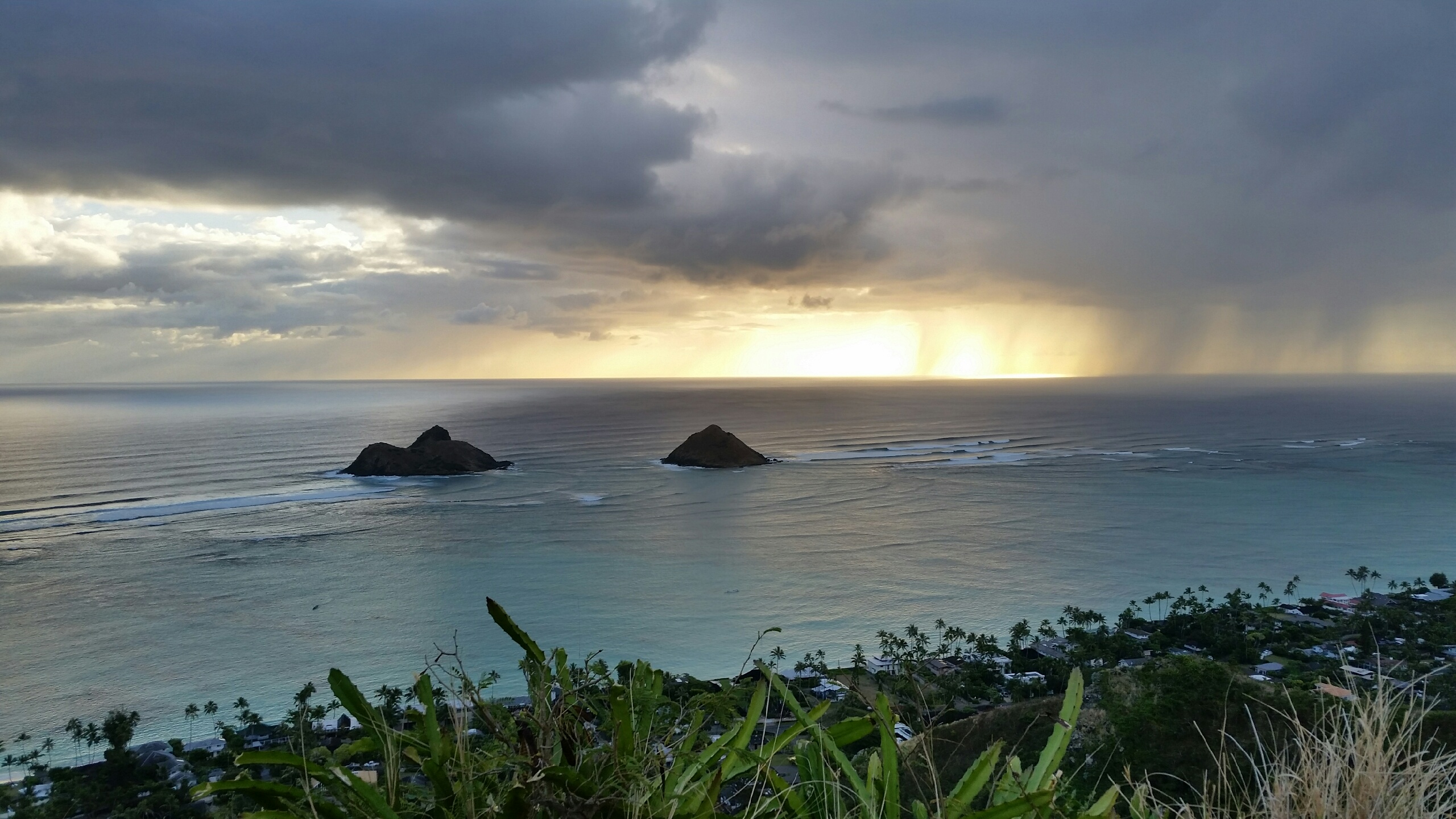